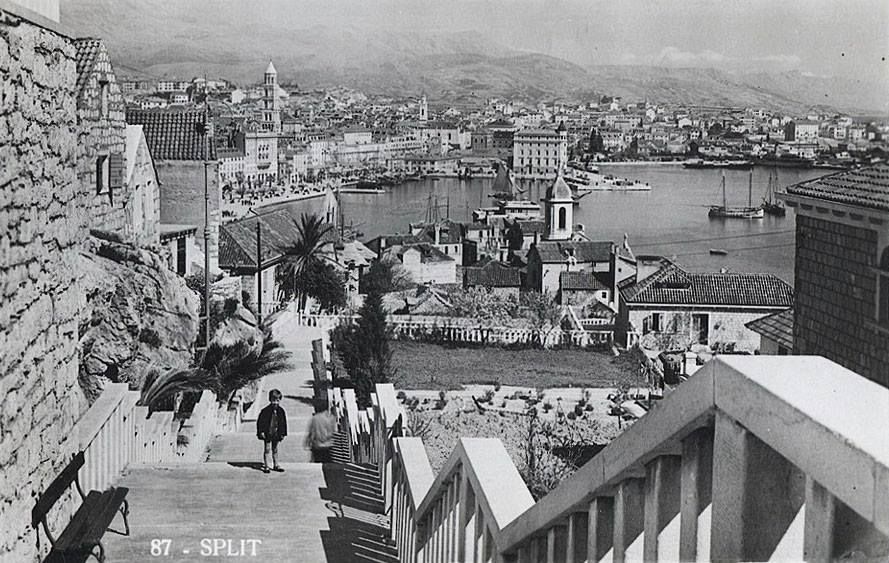 O Š Visoka 
Projektni dan: VODA – IZVOR ŽIVOTA
Split, 30. travnja 2014.
FONTANE STAREGA SPLITA
MENTORI: M. Parlov, K. Perišić i Z. Biliškov
UČENICI: 7.A I 7.B.; povijesno-geografska skupina 8-ih razreda
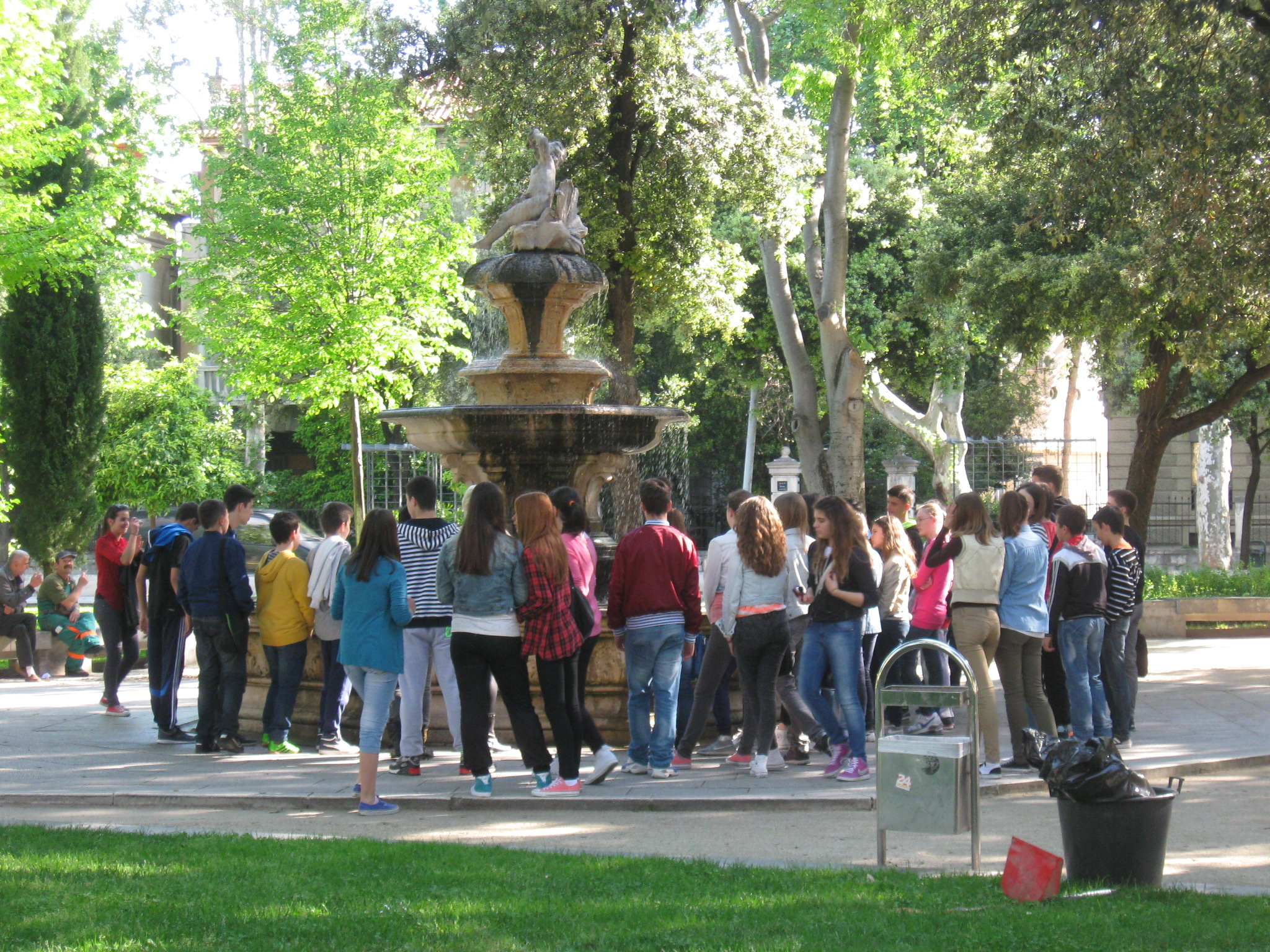 Fontana – latinski: fons = izvor 
Fontana je dekorativni arhitektonski element koji služi kao izvor pitke vode i za održavanje osobne higijene 
Još u doba starog Dioklecijana fontana s tekućom vodom  predstavljala je:
      -  simbol carske moći
      -  ponos inžinjerskog savladavanja prirode
      -  ali i potrebu cara da se u stvaranju nadmeće sa                svojim božanskim roditeljem Jupiterom
      -  u kasnijoj ranokršćanskoj simbolici voda je predstavljala Krista kao izvor vječnog života
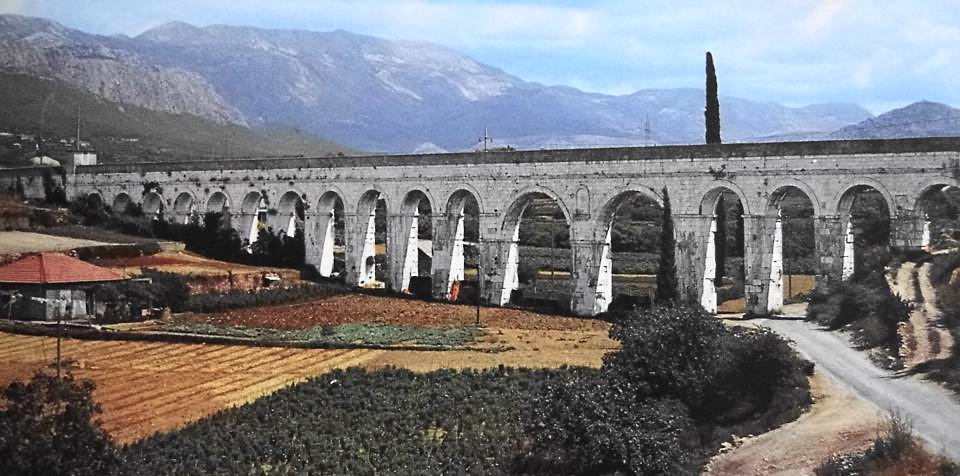 Glas o iznimnoj kvaliteti vode u Splitu potvrđuje u 10. st. bizantski car Konstantin VII. Porfirogenet: „...to je najbolja voda u Carstvu....“
NAJSTARIJA SPLITSKA FONTANA – Dioklecijanova – 4. st.
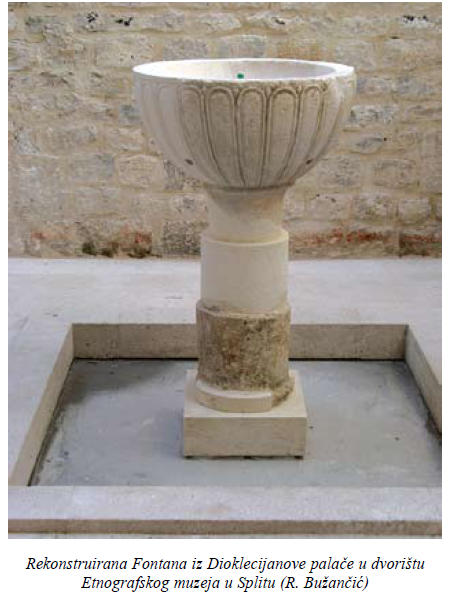 Njezini su dijelovi pronađeni u nedavnim istraživanjima 2000.g. u jugoistočnom dijelu palače
Oslonjena je na jednoj nozi s vješto ugrađenim instalacijama za protok vode
Stajala je u predvorju triklinija – careve blagovaonice
Fontana na Šperunu
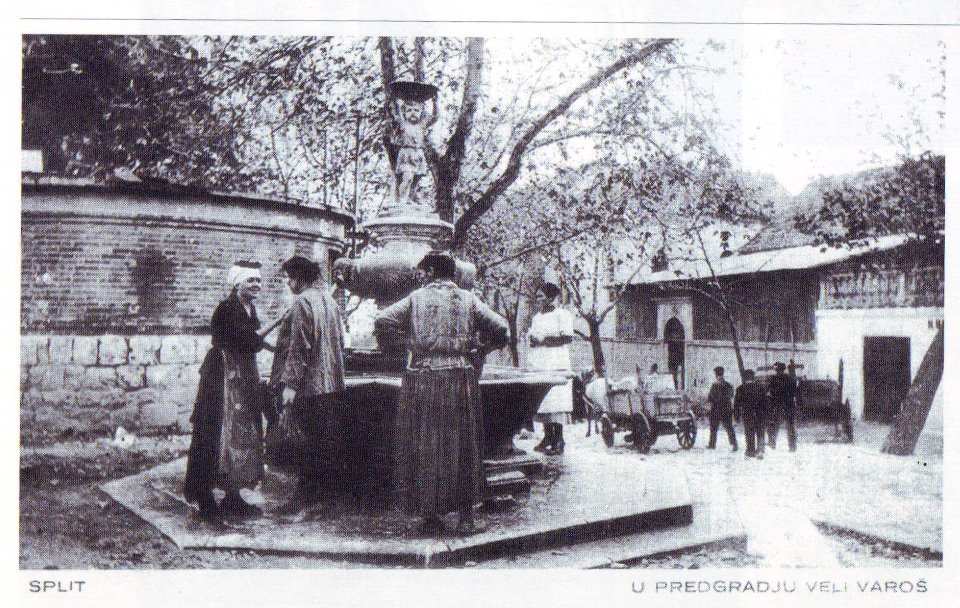 Izgrađena 1880.
 Jedna od 25 fontana izgrađenih povodom otvaranja Dioklecijanovog vodovoda
Srušena pri savezničkom bombadiranju Splita 1944.
Dolazeći po vodu, djevojke su korteđavale s momcima, olajavale po domaću i napajale žedne životinje
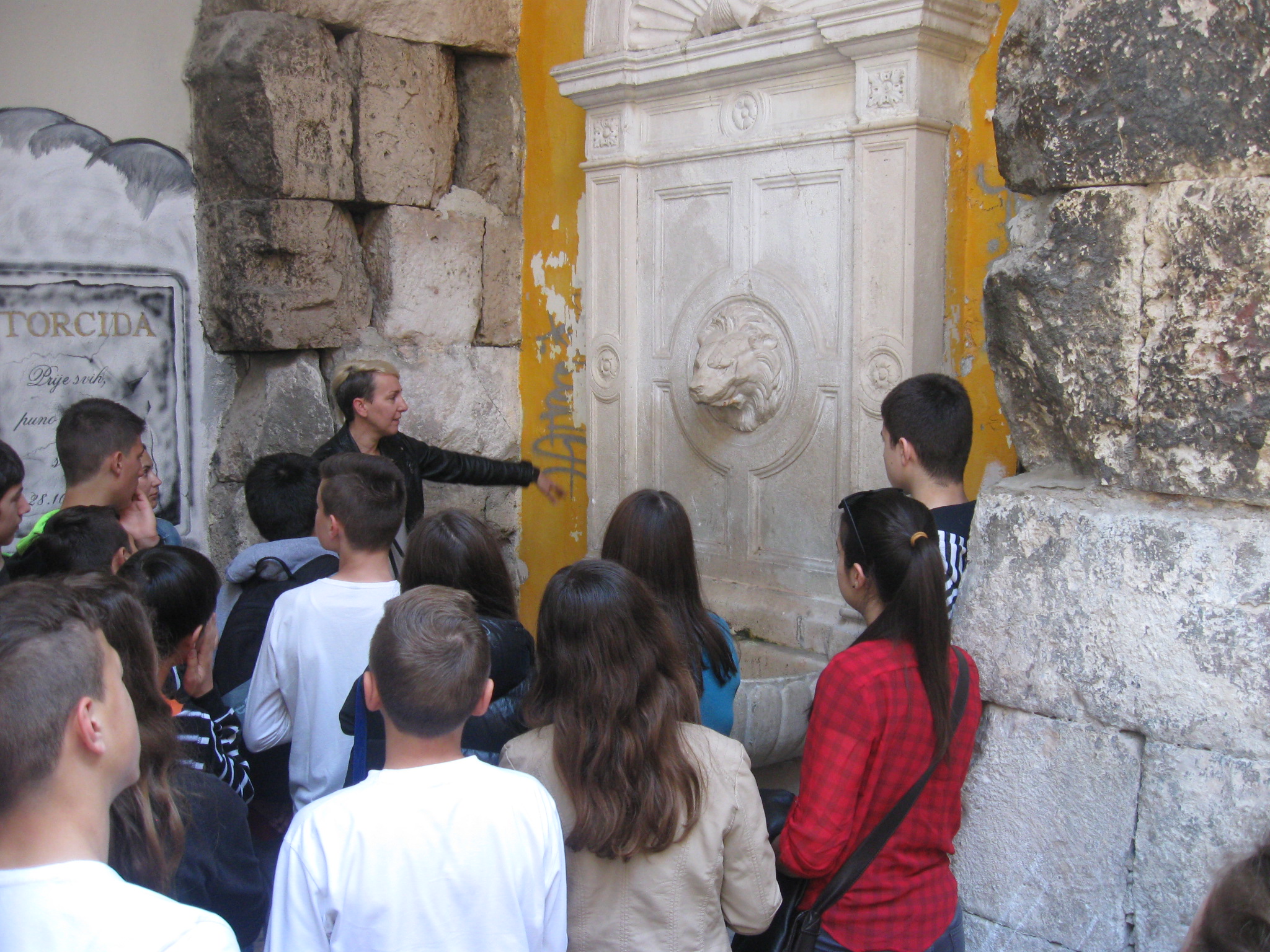 Una Piccola fontana
Rad je nepoznatog majstora
Visina joj je  3 metra
Donji dio-bazen školjkastog oblika
Središnji lik je lavlja glava u kojoj se nalazi slavina
Pronašao  ju je don. Frane Bulić oko 1900. prilikom rušenja kuće u Getu
 1916. odlučeno je da se obnovi kao javna fontana jer u gradu nije bilo  pitke vode
Fontana u Đardinu
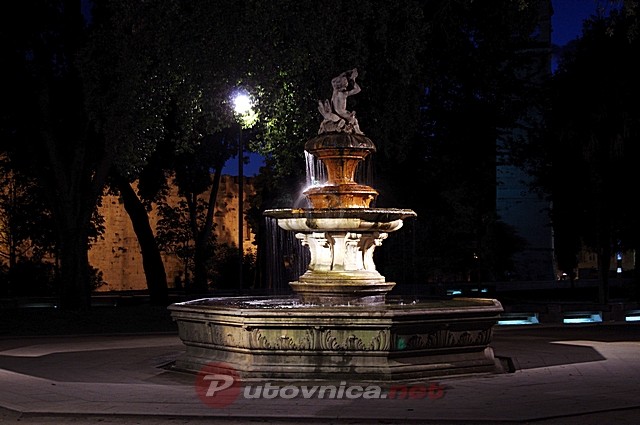 Park J. J. Strossmayera (Đardin) izgrađen je 1808. za francuske vlasti u Splitu
Fontana je izrađena 1902.  i ima figuru anđela na vrhu
Novi izgled Đardina projektirao je zagrebački arhitekt Boris Podrecca 2002.
Pirja u Marmontovoj
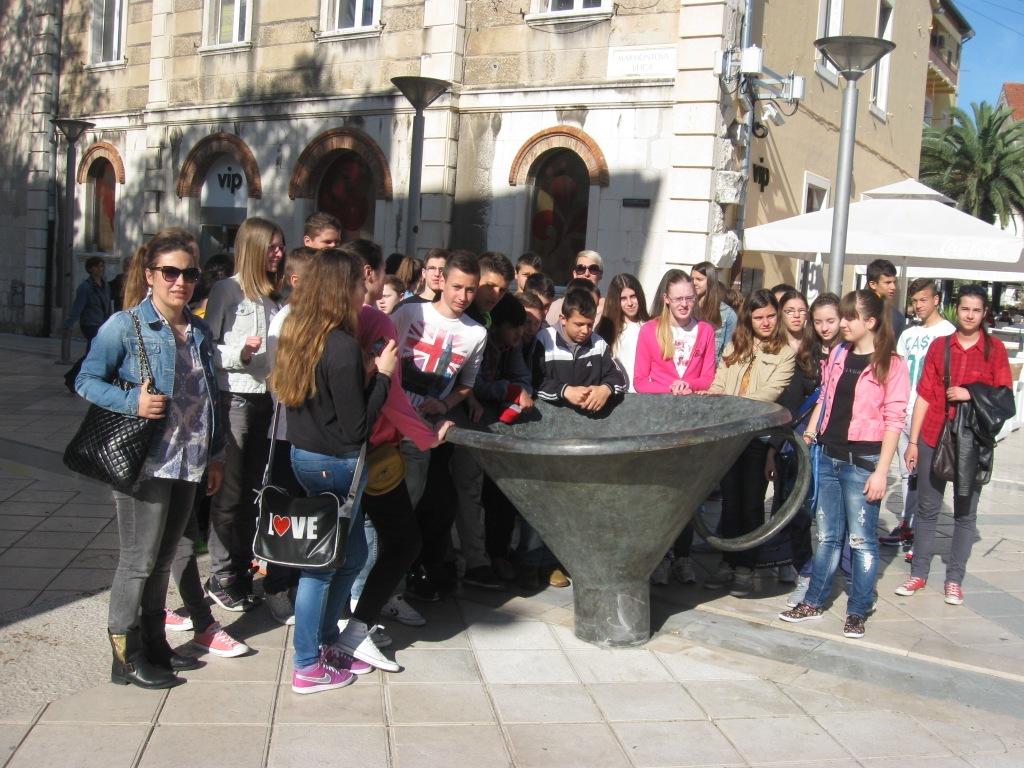 Skulptura je kipara Kažimira Hraste 
Prikazuje šaku koja drži figu iz koje mlaz vode pada u lijevak
Svečano otvorena 1998.g.
 Često ju oštete neoprezni vozači
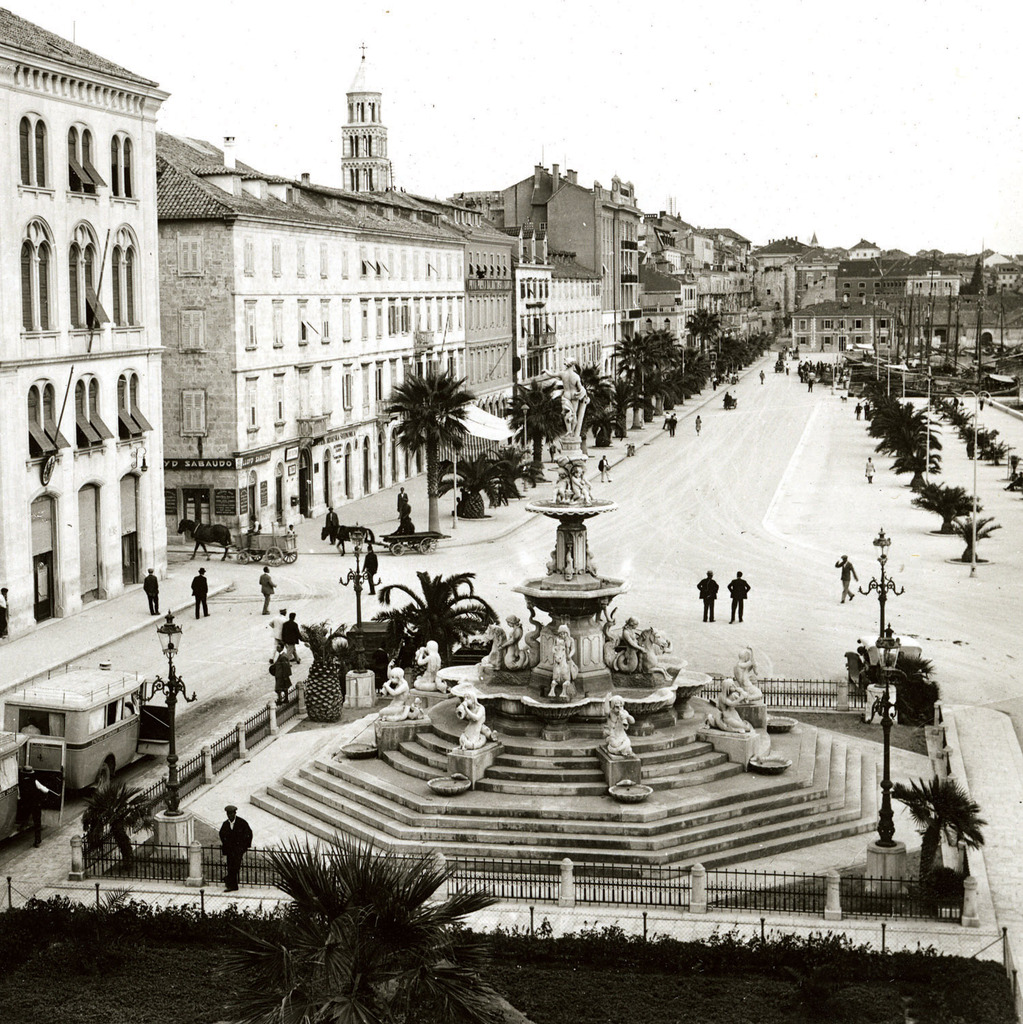 Bajamontuša
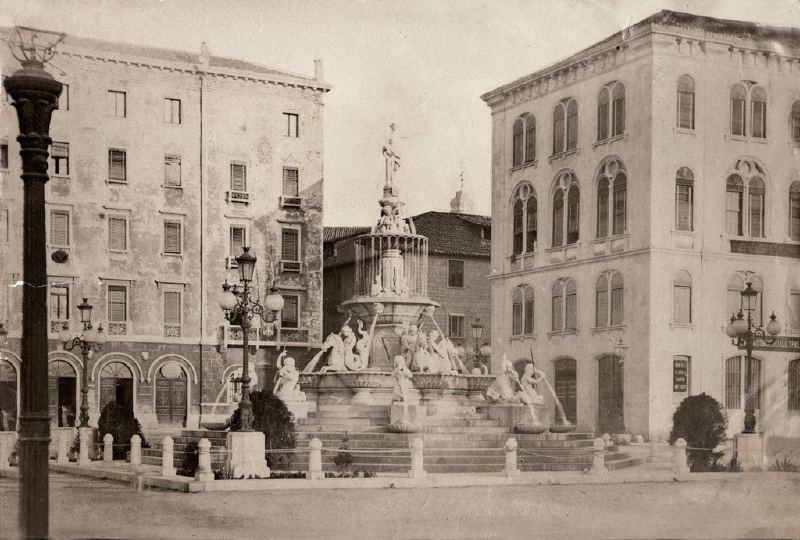 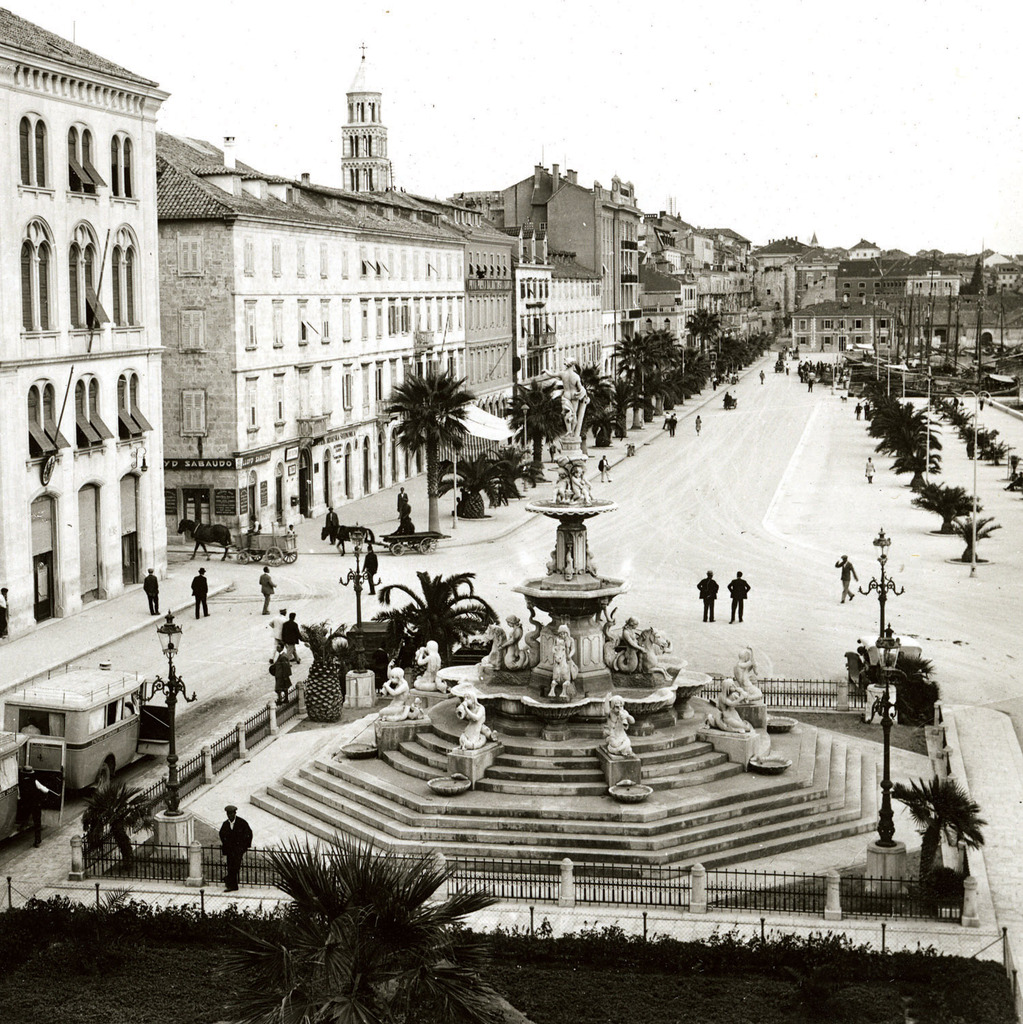 Naručena je 1880.g. iz Milana
Splićani prikupili 20 000 forinti
Voda svečano potekla 1890.g.
Postala je simbol čitavog grada i kao takvu je se prikazuje na gotovo svim razglednicama Splita
Bazeni i likovi simboliziraju rijeku Jadro i Jadransko more, a liktorski svežanj (fasces) simbol je sloge i jedinstva Splićana
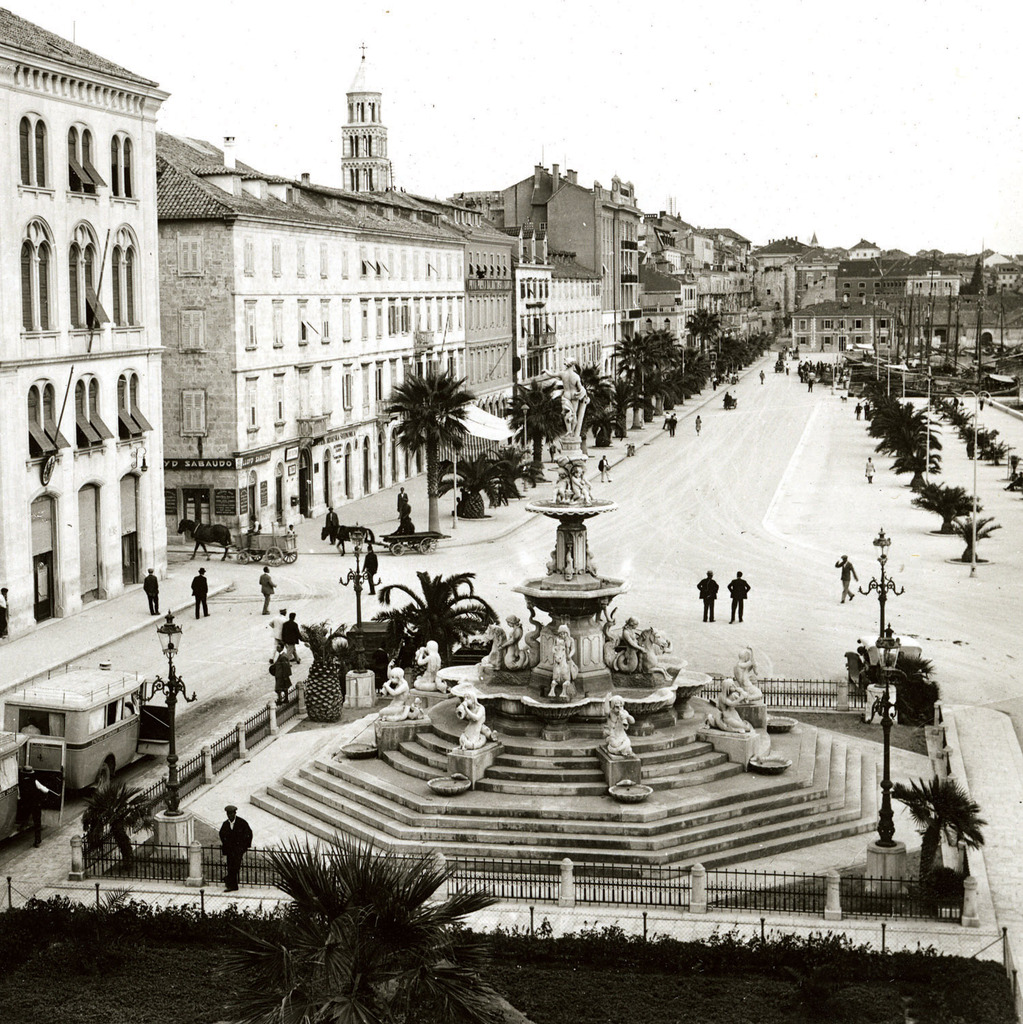 Fašisti su za vrijeme okupacije Splita 1941.-1943. prepoznali liktorski svežanj kao simbol fašizma i zbog toga  su je komunisti uništili dinamitom 1947.g.
1948.g. na mjestu srušene fontane postavljen je okrugli bazen s vodoskokom- projekt ing. arh. Milorada Družeića
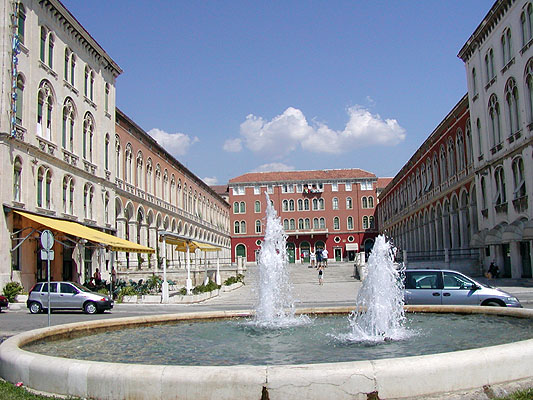 Današnji bazen na mjestu nekadašnje Bajamontuše
Fontana na Obali kneza Domagoja (željeznički kolodvor)
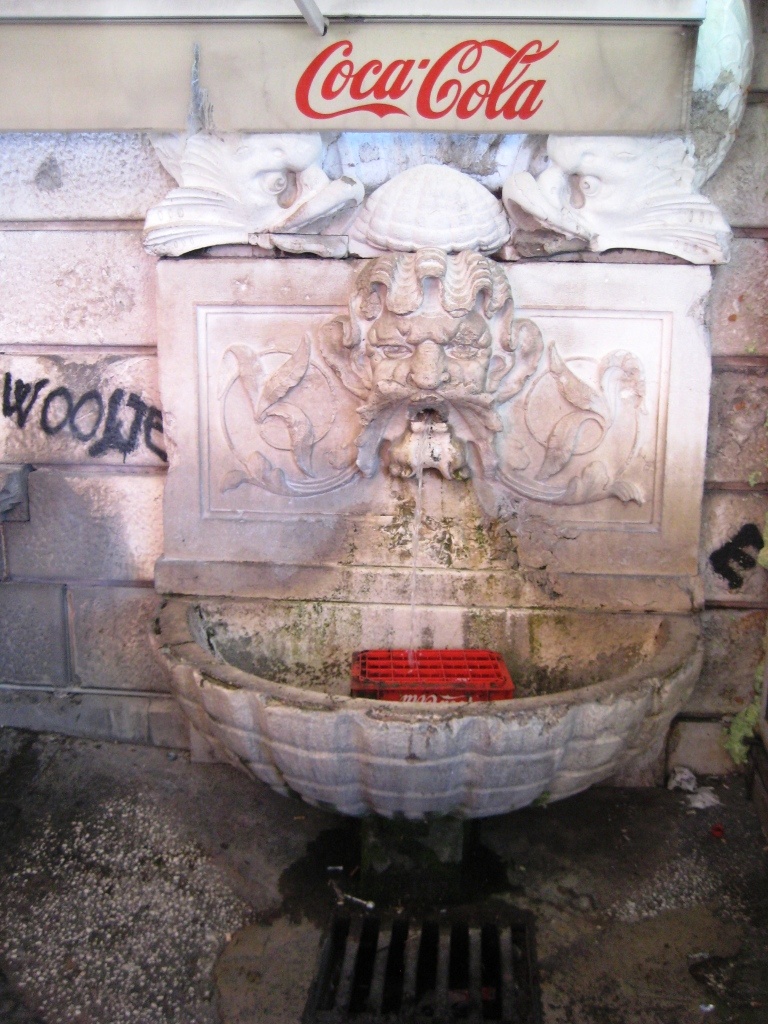 Uvođenjem parnih lokomotiva početkom prošlog st. u gradu se javlja povećana potreba za vodom
Sagrađena je 1906., namijenjena putnicima i prolaznicima
Napravljena u obliku reljefa koji čini Tritonova (Posejdonov sin – grč. bog mora) glava iz koje teče pitka voda i dva dupina koja trupom čine polukrug oko školjke
Oštećena prilikom bomardiranja Splita s mora u II.svj. ratu
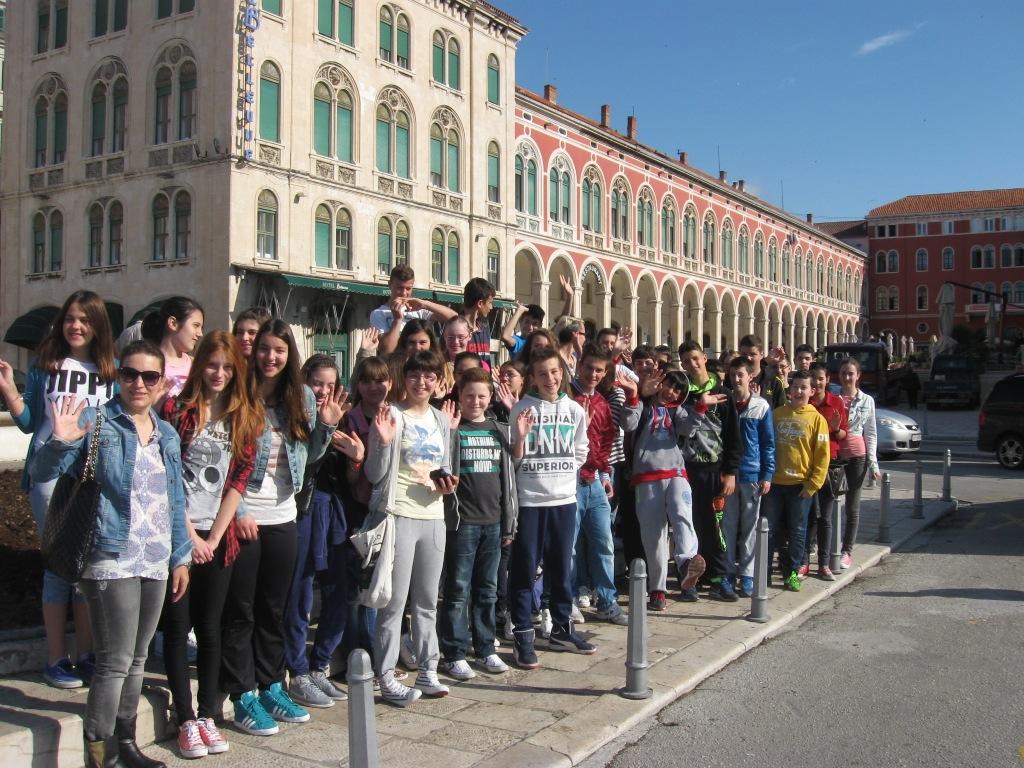 ZAKLJUČAK
Ljudski postupci, neobrazovanost, zanemarivanje  spomeničke baštine, vandalističko ponašanje (uništavanje grafitima, otpatci u fontanama....) i nedostatak osjećaja za očuvanje kulturne baštine fontana problem su današnjeg Splita.
    Uloga građana Splita u očuvanju povijesne,  umjetničke i kulturne vrijednosti fontana je   ključna za očuvanje našeg identiteta.